الجامعة المستنصرية-كلية التربيةقسم جغرافيةمحاضرة طرائق تدريس المرحلة الثالثة-مسائي
م.د. رشا علي فهد
يوهان فريدريك هربارت
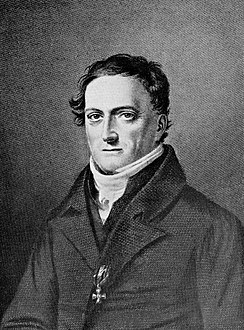 يوهان فريدريك هربارت،ولد، 1776 –1841، الألماني، هو فيلسوف ونفساني ومؤسس علم التربية  لمع في سماء البحث التربوي في نهاية القرن الثامن عشر ميلادي وبداية القرن التاسع عشر ميلادي وقد جمع هربارت طريقة الاستنباطية والاستقرائية في طريقة واحدة واطلق عليها الطريقة الاستدلالية او الهربارتية .
ما معنى الاستقرائية والاستنباطية
فالاستقراء عملية تفكيرية ينتقل فيها الذهن من المحسوس الى المعقول ، ومن الخاص الى العام فالحركة الفكرية فيه تصاعدية تتمثل من خلال الانتقال  الامثلة الى القاعدة 
انّ الطريقة الاستنتاجية في التدريس تتمثل من خلال الانتقال من القاعدة إلى الأمثلة؛ من أجل القيام على التطبيق والتنفيذ لها، وتسمى بالطريقة القياسية، ويعني ذلك انتقالها من الكل إلى الحزء، وتسمى أيضاً بالطريقة التحليلية لأنها تقوم على تجزئة وتقسيم المعرفة والمعلومة إلى العناصر المكونة لها مع معرفة العلاقة المتواجدة بينها.
الطريقة الهيربارتية
مفهومها : تقوم هذه الطريقة على النمط العقلي وترتب الخطوات فيها ترتيبا تصاعديا وفكريا وتبدأ بدراسة الجزئيات وفحصها وملاحظة نتائجها والموازنة بينها. واساس هذه الطريقة هي نظرية
تربوية ترى أن العقل البشري يتكون من المدركات الفكرية وهذه الأخيرة يتراكم بعضها فوق بعض أو يرتبط بعضها بالبعض الآخر وان هذه الأفكار تتفاعل مع بعضها البعض فتنتج أفكار جديدة وهكذا وضع هربارت الخطوات المنطقية الخمس وهي: المقدمة العرض والربط والاستنباط -والتطبيق
اسئلة
س/ ماذا نقصد بالطريقة الهربارتية؟
س/ وضح خطوات الخمسة التي وضعها هربارت؟
خطوات التدريس بالطريقة الهيربارتية :
اولا : المقدمة او التحضير : ومعناها التهيئة لشيء جديد ، وتكون المقدمة بطرق كثيرة وللمدرس مطلق الحرية في اختيار انسبها ، فقد تكون بتذكير الطلبة بالد رس السابق ، او بستارة معلوماتهم العامة المرتبطة بموضوع الدرس الجديد وذلك عن طريق القاء بضعة اسئلة قبل البدء في الدرس الجديد ، وذلك عن طريق القاء بضعة اسئلة قبل البدء في الدرس ، فالغرض من هذه المرحلة من الدرس اذن هو اعداد عقول الاطفال للمعلومات الجديدة وذلك عن طريق مناقشتهم في المعلومات القديمة التي لها علاقة بموضوع الدرس وجعلها وسيلة لفهم الدرس الجديد . وفائدة المقدمة حصر اذهان الطلبة في الموضوع الجديد ، وربط المعلومات الجديدة بالقديمة . اذ اننا حين نفعل ذلك لا يصبح الموضوع الجديد غريبا كل الغرابة ، ولهذا يشتاق الاطفال الى معرفته ، ولا يعتريهم الملل والسأم
ثانيا : العرض : هو نفس موضوع الدرس ولذا فأنه يشمل الجزء الاكبر من الزمن المخصص للدرس . والغرض من هذه الخطوة هو القاء الحقائق الجديدة ، او القيام بتجارب توصل اليها
حتى يصل الطلبة الى استنباط القواعد العامة والحكم الصحيح ، وتختلف طريقة العرض
باختلاف الدروس والمادة ومدارك الطلبة ، ففي الدروس التي يقصد منها كسب المهارة والتدريب
(كدروس الاشغال ، الرسم والتربية البدنية )، يمكن اغفال هذه الخطوة وخاصة اذا كان الدرس كله في تطبيق نظرية او قاعدة خاصة اعطيت مقدمتها في درس سابق . وفي بعض دروس التاريخ مكننا ان نعتمد في العرض على الطريقة الاستنباطية ، وكذلك في دروس الجغرافية يمكن استخدام هذه الطريقة الى حد البعيد ،
خطوات التدريس بالطريقة الهيربارتية
ثالثا : الربط : في هذه المرحلة يجب ان نربط المعلومات الجديدة ، ونوازن بينها وبين ما يشبهها
مما سبق ، والغرض من هذه الخطوة هو البحث عن الصلة بين الجزئيات وموازنة بعضها ببعض
وهذا ليس مقصورا على الحقائق الجديدة بل على القديم والجديد في وقت واحد كموازنة بين محمد علي ونابليون .
رابعا : الاستنباط او التعميم : في هذه الخطوة نصل الى القوانين العامة اي الى القضايا الكلية
والى التعاريف والقواعد المتبلورة ، واذا انت سرت في الخطوات السابقة بطريق طبيعي ، فلابد ان تصل الى هذه الخطوة بسهولة ، فهي لا تكلفك عناء، ويشترط في الاستنباط ان يقوم به الاطفال نفسهم ، ولا يشرع فيه المدرس الا اذا فهم الطلبة الجزئيات فهما تاما .
خامسا : التطبيق : وفي هذه المرحلة يستخدم المدرس ما وصل اليه من القواعد والقوانين ويسير
سيرا تنازليا ، والغرض منها تأكد المدرس الى اي حد فهم الاطفال الدرس من جهة ، وتثبيت المعلومات في اذهانهم من جهة اخرى ، والتطبيق على نوعين :
الاسئلة العادية المعروفة والتي تشبه الامتحانات التقليدية وتكون بمثابة استرجاع للنقط  المختلفة في هذه المادة .
نوع يستحسن ان يأخذ شكل الاسئلة الحديثة ، اما اشكال هذه الاسئلة فعديدة : منها اسئلة التكملة ، واسئلة التصحيح وغيرها .
اسئلة
س/ ماهي خطوات الطريقة الهربارتية؟
س/التطبيق وفق الطريقة الهربارتية يكون على نوعين ماهيه؟
س/ ماذا نقصد بالربط؟
ايجابيات الطريقة الهيربارتية :
تهتم الطريقة بالتنظيم والتسلسل منطقي في عرض المادة .
 تركز على عنصر التشويق قبل عرض المادة وهو معمول به حاليا كمقدمة للدرس وما تتضمنه من عنصر التشويق .
عملت هذه الطريقة على الربط بين الموضوعات ، وذلك بربط اجزاء المادة بعضها ببعض في التعليم .
تثير في الطلبة البحث والتفكير والاعتماد على النفس في الوصول الى القواعد والاحكام العامة .
تعمل على تنظيم الحقائق الجديدة وربطها بخبرات الطلبة السابقة .
 تجعل التعليم محببا الى الطلبة .
اسئلة
س/ماهي ايجابيات الطريقة الهربارتية؟
سلبيات الطريقة الهيربارتية :
لا تمثل الطلبة الذي ينبغي ان يكون محور العملية التعليمية التعلمية .
يكون النشاط في هذه الطريقة معظمه للمدرس .
لم تبن الطريقة على اساس من التجريب العلمي .
 لا تصلح الطريقة بخطواتها المحددة بطابع الجمود في التفكير ، وتحد من حريتهم في الابداع والابتكار .
 تتعارض مع مبادئ علم النفس بإهمالها الدوافع الداخلية للفرد واستعداده للنواحي الوجدانية .
 تهتم بدراسة المادة وتقديم الافكار الجديدة ، وتعتبرها غاية في حد ذاتها وتهمل الحياة ومشكلاتها .
اسئلة
س/ ماهي عيوب الطريقة الهربارتية؟
5. طريقة حل المشكلات
طريقة من طرائق التدريس التي تهتم بالمشكلات التعليمية وطرائق التفكير في ايجاد حلول علمية لها وذلك من خلال التفكير في جوهر المشكلة والتعاون بين الطلبة انفسهم، وبينهم وبين المدرس وفيها يكون دور المدرس منظما للخبرات التعليمية، وموجها الطلبة نحو افضل السبل لتحقيق الاهداف والوصول للحل.
اسئلة
س/ وضح مفهوم طريقة حل المشكلات
أنواع المشكلات :
مشكلات تحدد فيها المعطيات والأهداف بوضوح تام.
مشكلات توضح فيها المعطيات، والأهداف غير محددة بوضوح.
مشكلات أهدافها محدد وواضحة، ومعطياتها غير واضحة.
مشكلات تفتقر إلى وضوح الأهداف والمعطيات.
مشكلات لها إجابة صحيحة، ولكن ا لإجراءات اللازمة للانتقال من الوضع القائم إلى الوضع النهائي غيرواضحة، وتعرف بمشكلات الاستبصار .
اسئلة
س/ يوجد نوعين من الحلول للمشكلات ماهي؟
طرائق حل المشكلات :
اولا طريقة حل المشكلات بالأسلوب العادي الاتفاقي أو النمطية : وهذا الاسلوب أقرب إلى - أسلوب الطلبة في التفكير بطريقة علمية عندما تواجهه مشكلة ما، وعلى ذلك تعرف بأنها: كل شاط عقلي هادف مرن بتصرف فيه الطلبة بشكل منتظم في محاولة لحل المشكلة من خلال.(إثارة المشكلة والشعور بها، تحديد المشكلة، جمع المعلومات والبيانات المتصلة بالمشكلة، فرض الفروض المحتملة، اختبار صحة الفروض واختيار الأكثر احتمالا ليكون حل المشكلة)
ثانيا هذه الطريقة تحتاج إلى درجة ( طريقة حل المشكلات بالأسلوب الابتكاري، أو الإبداعي : هذه الطريقة تحتاج الى درجة عالية من الحساسية لدى الطلبة أو من يتعامل مع المشكلة في تحديدها وتحديد أبعادها ولا يستطيع أن يدركها العاديون من الطلبة أو الطلبة وذلك ما أطلق عليه أحد الباحثين دركها العاديون من الطلبة أو الطلبة وذلك ما أطلق عليه أحد الباحثين الحساسية للمشكلات، كما تحتاج الى درجة عالية من استنباط العلاقات واستنباط المتعلقات في صياغة الفروض أو التوصل إلى الناتج الابتكاري.
خطوات حل المشكلة :
-1 الشعور بالمشكلة : وهذه الخطوة تتمثل في إدراك معوق أو عقبة تحول دون الوصول إلى هدف محدد.
-2 تحديد المشكلة : هو ما يعني وصفها بدقة مما يتيح لنا رسم حدودها وما يميزها عن سواها.
-3 تحليل المشكلة : التي تتمثل في تعرف الطلبة/ الطلبة على العناصر الأساسية في مشكلة ما،
واستبعاد العناصر التي لا تتضمنها المشكلة.
-4 جمع البيانات المرتبطة بالمشكلة : وتتمثل في مدى تحديد الطلبة / الطلبة لأفضل المصادر
المتاحة لجمع المعلومات والبيانات في الميدان المتعلق بالمشكلة.
-5 اقتراح الحلول : وتتمثل في قدرة الطلبة على التمييز والتحديد لعدد من الفروض المقترحة لحل
مشكلة ما.
-6 دراسة الحلول المقترحة دراسة نافذة :وهنا يكون الحل واضحا فيتم اعتماده، وقد ، ومألوفا
يكون هناك احتمال لعدة أبدال ممكنة، فيتم المفاضلة بينها بناءً على معايير نحددها.
-7 الحلول الإبداعية : قد لا تتوافر الحلول المألوفة أو ربما تكون غير ملائمة لحل المشكلة، ولذا
يتعين التفكير في حل جديد يخرج عن المألوف، وللتوصل لهذا الحل تمارس منهجيات الإبداع
المعروفة.
س/ ماهو نوع المشكلة
اسئلة
س/ حلل أسباب المشكلة السابقة؟
س/ ماهي الحلول المقترحة لحلها؟
نهاية المحاضرة
ميزات طريقة حل المشكلات :
يثير اهتمام الطلبة لأنه يعمل على خلق حيرة مما يزيد من دافعيتهم على حل المشكلة.
 يساعد على اكتساب الطلبة المهارات العقلية، مثل الملاحظة ، ووضع الفروض، وتصميم وإجراء التجارب والوصول إلى الاستنتاجات والتعميمات .
 يتميز بالمرونة لأن الخطوات المستخدمة قابلة للتكيف.
يمكن استخدام هذا الأسلوب في الكثير من المواقف خارج المدرسة ، وبذلك يمكن أن يستفيدالطلبة مما سبق تعلمه في المدرسة ، وتطبيقه في المجالات المختلفة في الحياة.
يساعد الطلبة في الاعتماد على النفس ، وتحمل المسؤولية.
يساعد الطلبة على استخدام مصادر مختلفة للتعلم ، وعدم الاعتماد على الكتاب المدرسي .
النقد الموجه لطريقة حل المشكلات :
-1 قد تسبب عند بعض الطلبة نوعا من الإحباط : عندما يعجز الطلبة في بعض الأحيان عن التوصل إلى الحل الصحيح ، فيصاب الطلبة بالإحباط نتيجة الفشل الذي أصابهم ، والبعض الآخر يدفعه هذا الفشل إلى مزيد من العمل للوصول إلى الحل الصحيح.
-2 يحتاج إلى وقت طويل ولاسيما أن المواد الدراسية تتميز بصفة الانفصال عن بعضها البعض.
-3 احتياج أسلوب حل المشكلات إلى كثير من الإمكانات وهذا لا يتوافر في مدارسنا.
-4 المشكلات الإدارية : وهو عدم إنجاز النشاطات في أثناء الحصص الصفية العادية والحاجة إلى إعداد المكان لدروس أخرى أو لمجموعات أخرى من الطلبة.
-5 يحتاج إلى الانتباه الشديد والبقاء في حالة حذر دائم ، وهذا يتطلب أفراد ومجموعات صغيرة بدلا من الصف الكامل ، مما يلقي عليهم مسئولية أكبر في التحضير، والتخطيط ، وبذل الجهد
اسئلة
س/ ماهي مميزات الطريقة حل المشكلات؟
س/ ما هو النقد الذي وجه لطريقة حل المشكلات